Isulat ang sampung gawain na gusto mong gawin sa iyong libreng oras. Iranggo mo ito mula sa iyong pinakagusto (Ranggo 1) hanggang sa pinakahuling gusto (Ranggo 10).Maaaring ginagawa mo ito sa bahay, sa paaralan, o pamayanan.
Ano ang
ginagawa mo sa
iyong libreng
oras?
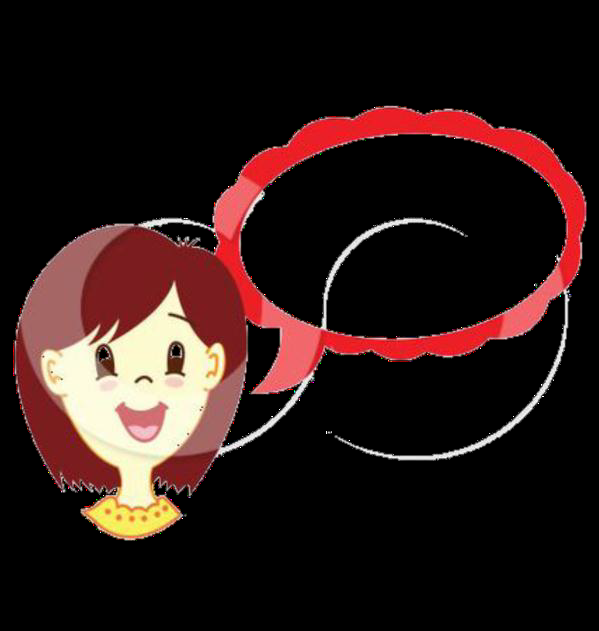 MGA LARANGAN NG HILIG
O
U
T
D
O
O
R
Nasisiyahan sa mga
gawaing panlabas
(Outdoor)
MGA LARANGAN NG HILIG
M
E
C
H
A
N
I
C
A
L
Nasisiyahan sa paggamit
ng mga kagamitan (tools)
MGA LARANGAN NG HILIG
C
O
M
P
U
T
A
T
I
O
N
A
L
Nasisiyahan na gumawa
gamit ang bilang o numero
(Computational)
MGA LARANGAN NG HILIG
S
C
I
E
N
T
I
F
I
C
Nasisiyahan sa pagtuklas
ng mga bagong kaalaman,
pagdisenyo at pag-imbento
ng mga bagay at produkto
(Scientific)
MGA LARANGAN NG HILIG
P
E
R
S
U
A
S
I
V
E
Nahihikayat at nasisiyahan
sa pakikipag-ugnayan sa
ibang tao o
pakikipagkaibigan
(Persuasive)
MGA LARANGAN NG HILIG
A
R
T
I
S
T
I
C
Nagiging malikhain at
nasisiyahan sa pagdidisenyo
ng mga bagay (Artistic)
MGA LARANGAN NG HILIG
L
I
T
E
R
A
R
Y
Nasisiyahan sa pagbabasa at
pagsusulat ng mga akdang
pampanitikan (Literary)
MGA LARANGAN NG HILIG
M
U
S
I
C
A
L
Nasisiyahan sa pakikinig o
paglikha ng awit o pagtugtog
(Musical)
MGA LARANGAN NG HILIG
S
O
C
I
A
L
S
E
R
V
I
C
E
S
Nasisiyahang tumulong sa
ibang tao (Social Services)
MGA LARANGAN NG HILIG
C
L
E
R
I
C
A
L
Nasisiyahan sa paggawa ng
mga gawaing pag-opisina
(CLERICAL)
OUTDOOR INTEREST (BADMINTON)

TUON SA TAO
(May kinalaman sa Tao) Pagtuturo sa kaibigan ng paglalaro ng badminton

TUON MGA DATOS
(May kinalaman sa mga katotohanan, recordsm files, numero, detalye)
Pagsisikap namakapagtala ng record sa badminton

TUON BAGAY
(Gamit ang mga kagamitan (tools) at mga makina (machines))
Paggamit ng raketa ng badminton at shuttle cock

TUON SA IDEYA
(Pag-iisip at pag-oorganisa ng mga ideya)
Pag-iisip ng tenik o paraan upang maipasok ang shuttle cock
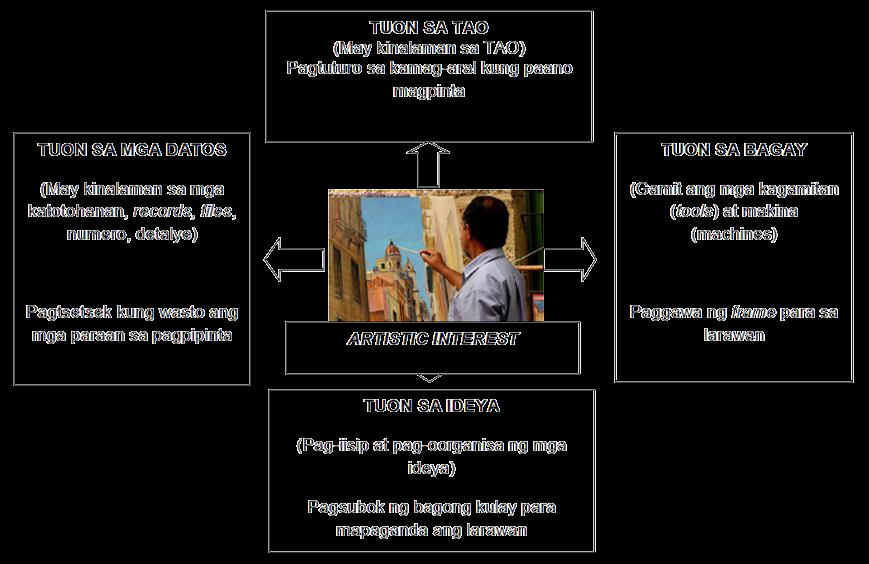 Ang mga hilig ay preperensya sa mga partikular na uri ng gawain. Ang mga ito ang gumaganyak sa iyo na kumilos at gumawa. Nagsisikap ka kung may motibasyon ka dahil gusto mo ang iyong ginagawa, hilig mo ito, at nagagabayan ka ng mga pagpapahalaga na makatutulong sa iyong pag-unlad (Santamaria, 2006
Nakahiligan mo na ang magbigay ng serbisyo para sa ibang tao o kapwa.
Kung gusto mong masiyahan, nagsisilbing gabay ang mga hilig sa pagpili ng
mga gawain
Ang ibang hilig ay maaaring:

natututuhan mula sa mga karanasan

Halimbawa, dahil sa palagiang pagtulong sa negosyo
ng pamilya na pagtitinda ng mga lutong pagkain,
nakahiligan mo na rin ang pagluluto. Ibinatay mo rito ang iyong kinuhang kurso sa kolehiyo at minahal mo na ang iyong trabaho bilang chef sa isang kilalang hotel.
Ang ibang hilig ay maaaring:
b. minamana

Halimbawa, nasubaybayan mo sa iyong paglaki ang hilig ng iyong ina sa pag-aalaga ng mga halaman. Habang ikaw ay lumalaki, napapansin mong nagkakaroon ka rin ng interes sa pag-aalaga ng mga halaman kung kaya katuwang ka na ng iyong ina sa kaniyang mga ginagawa sa inyong
hardin.
Ang ibang hilig ay maaaring:
c. galing sa ating mga pagpapahalaga at kakayahan
Halimbawa, labis ang iyong pagiging maawain sa iyong kapwa, laging bukas ang iyong puso sa
pagtulong sa iyong kapwa na nangangailangan. Labis ang kasiyahan na iyong nararamdaman kapag may nagagawa kang kabutihan sa iyong kapwa.
Ang taong nasisiyahang gawin ang isang gawain ay nagsisikap na
matapos ito at may pagmamalaki sa gawaing maayos na ginawa. Ito ang nagbibigay sa kaniya ng paggalang sa sarili, gayundin nagpapaunlad ng kaniyang tiwala sa sarili.

Isa pa, nakatutulong ang mga hilig, kasama nang aptityud at potensyal at pangkalahatang karunungan (general intelligence), tungo sa iyong mabilis na pagkatuto at pagkakaroon ng mga kasanayan (skills). Ang mga hilig ay batayan din ng iyong mga kasanayan, kakayahan at kahusayan (proficiencies). 

Mahalagang malaman mo ang iyong mga hilig dahil palatandaan ang mga ito ng mga uri ng trabaho na magbibigay ng kasiyahan at kaganapan sa iyo bilang tao.
Paano mo ba matutuklasan ang iyong mga hilig? Makatutulong sa iyo ang kasunod na mga hakbang:
Pagnilayan ang iyong mga hilig na libangan (hobby) at paboritong gawain.
Dahil ginagawa nang kusang-loob ang hilig na libangan (hobby), ang mga ito ay pinakamahusay na palatandaan ng mga bagay na iyong minamahal na gawin. Sa pamamagitan ng pagninilay, maaaring iyong matuklasan na ang iyong hilig na libangan ay naging bahagi na ng iyong buhay mula pa sa iyongpagkabata.
Paano mo ba matutuklasan ang iyong mga hilig? Makatutulong sa iyo ang kasunod na mga hakbang:
2. Siyasatin ang mga gawaing nakapagpapasigla sa iyo. 
Ano ba ang mgagawaing nagdudulot sa iyo ng sigla at sigasig? Maaaring kasama rito ang iyong mga hilig na gawain ngunit maaari rin namang mga gawaing iyong ginagampanan sa iyong pang-araw-araw na buhay. Halimbawa, maaaring may mga gawain sa inyong tahanan na mas gusto mong gawin kaysa sa ibang mga tungkulin dahil ramdam mong mas masaya ka habang ginagawa ang mga nasabing gawain.
Paano mo ba matutuklasan ang iyong mga hilig? Makatutulong sa iyo ang kasunod na mga hakbang:
3. Suriin ang mga gawaing iyong iniiwasang gawin. 

Ang isa pang palatandaan sa pagtuklas ng iyong mga interes o hilig ay maaaring sa pamamagitan ng
pagsisiyasat sa mga gawaing mas pinipili mong gawin kapag nahaharap sa isang bagay na hindi mo nais na gawin. Halimbawa, kakausapin mo ang iyong kapatid na siya na lamang ang magluto at ikaw na lamang ang maghuhugas ng pinggan dahil hindi mo talaga hilig ang magluto at alam mong kulang ka sa kakayahan upang gawin ito.
Sampung Larangan ng Hilig
1. Outdoor – Nasisiyahan sa mga gawaing panlabas (outdoor)
2. Mechanical – Nasisiyahan sa paggamit ng mga kagamitan (tools)
3. Computational – Nasisiyahan na gumawa gamit ang bilang o numero
4. Scientific – Nasisiyahan sa pagtuklas ng bagong kaalaman, pagdidisenyo at pag-imbento ng mga bagay o produkto
5. Persuasive – Nakahihikayat at nasisiyahan sa pakikipag-ugnayan sa ibang tao o pakikipagkaibigan
6. Artistic – Nagiging malikhain at nasisiyahan sa pagdidisenyo ng mga bagay
7. Literary – Nasisiyahan at nagpapahalaga sa pagbabasa at pagsusulat
8. Musical – Nasisiyahan sa pakikinig o paglikha ng awit o pagtugtog ng
intrumentong musikal
9. Social service – Nasisiyahang tumulong sa ibang tao
10. Clerical – Nasisiyahan sa paggawa ng mga gawaing pang-opisina
Ang tuon ng atensiyon ay ang preperensiya ng uri ng pakikisangkot sa isang gawain. Ito ay maaaring sa tao, datos, at bagay
1. Tao – May kinalaman sa tao
2. Datos – May kinalaman sa mga katotohanan, records, files, numero, detalye
3. Bagay – Gamit ang mga kagamitan (tools) o makina (machine)
4. Ideya – Pag-iisip at pag-oorganisa ng mga ideya
MODYUL 3:  PAGPAPAUNLAD  NG  MGA  HILIG
BATAYANG KONSEPTO
ANG PAGPAPA-UNLAD 
NG 
MGA
 HILIG
pagtupad ng 
mga tungkulin
ay makatutulong
paghahanda tungo sa pagpili ng propesyon, kursong akademiko o teknikal-bokasyonal, negosyo o hanapbuhay,
pagtulong sa kapwa
paglilingkod sa 
pamayanan